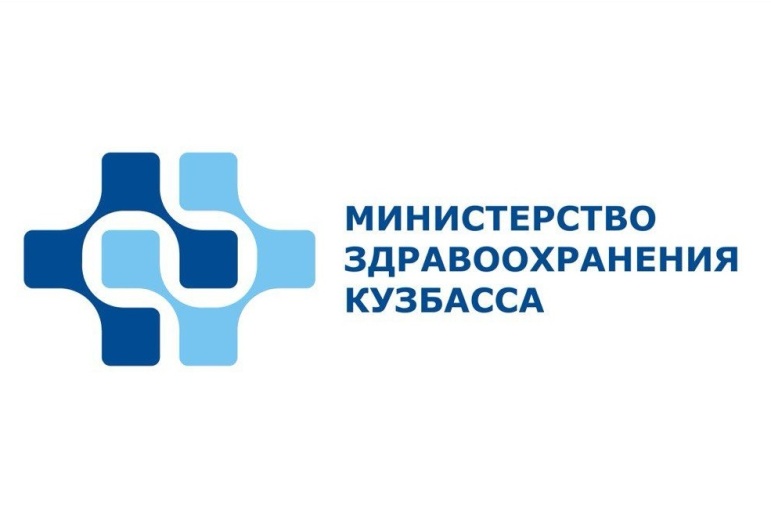 Схема получения разрешения на владение оружием в Кемеровской области-Кузбассе
«ЕДИНОЕ ОКНО»
(8 муниципальных образований, в т.ч. г. Кемерово;
2 муниципальных образования в формате «Выездная бригада»)
«3 ОКНА В 1 ГОРОДЕ»
(2 муниципальных образования)
ПОЛИКЛИНИКА
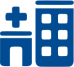 ШАГ 1 И ШАГ 2
Психоневрологический диспансер 
(кабинет психиатра)
Наркологический 
диспансер 
(кабинет нарколога)
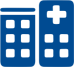 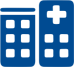 Врач-психиатр
Пройти осмотр врачом психиатром-наркологом
Пройти ХТИ, лабораторные исследования крови и (или) мочи на определение хронического употребления алкоголя
Пройти психиатрическое освидетельствование
 (осмотр врачом-психиатром и патопсихологическое исследование)
Регистратура платных медицинских услуг
Психиатр-нарколог
Направление на:
ХТИ
Лабораторный анализ
Прохождение 
мед. осмотров/ освидетельствований
ф. 003-О/у
ШАГ 3
Врач-офтальмолог
Справка о результатах ХТИ
Результаты осмотра
Справка о результатах ХТИ
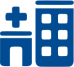 ПОЛИКЛИНИКА
Пройти осмотр врача-офтальмолога
Ответственный сотрудник МО (врач, завершающий осмотр):
Внесение данных в мед карту пациента
Формирование справки № 002-О/у
Ответственный сотрудник МО 
Внесение данных в мед карту пациента
Формирование справки № 002-О/у
ф. 003-О/у
РМО
РОСГВАРДИЯ
РМО
РОСГВАРДИЯ
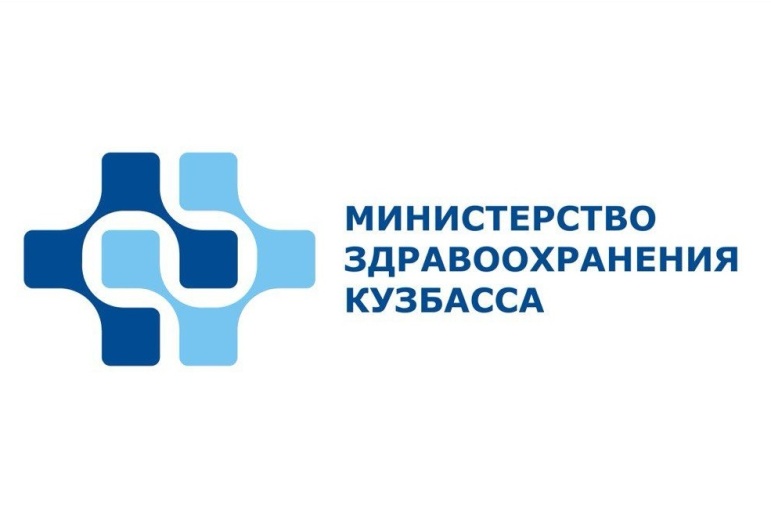 Схема получения разрешения на владение оружием в Кемеровской области-Кузбассе
«3 ОКНА В 2 ГОРОДАХ»
(3 муниципальных образования)
«2 ОКНА В 1 ГОРОДЕ» 
(5 муниципальных образований)
«2 ОКНА В 2 ГОРОДАХ»
(13 муниципальных образований)
ШАГ 1 И ШАГ 2
ШАГ 1
ГБУЗ ККНД, ГБУЗ ННД, 
        ГБУЗ А-С ПНД, ГБУЗ КПБ, ГБУЗ ЛКПБ
        ГБУЗ ККПБ, ГБУЗ НКПБ, 
        ГБУЗ БПНД, ГБУЗ ЮПНД
ПОЛИКЛИНИКА
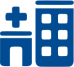 Психиатрические больницы, психоневрологические  и наркологические диспансеры
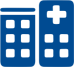 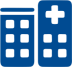 Пройти осмотр врача-офтальмолога
Пройти осмотр врачом психиатром-наркологом 
Пройти ХТИ, лабораторные исследования крови и (или) мочи на определение хронического употребления алкоголя
Пройти обследование врача психиатра-нарколога
Пройти ХТИ, лабораторные исследования крови и (или) мочи на определение хронического употребления алкоголя
ШАГ 2
Результаты осмотра
Пройти психиатрическое освидетельствование (осмотр врачом психиатром и патопсихологическое исследование)
Справка о результатах ХТИ
Пройти психиатрическое освидетельствование
 (осмотр врачом-психиатром и патопсихологическое исследование)
Результаты осмотра
ШАГ 3
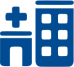 ПОЛИКЛИНИКА
ШАГ 3
Пройти осмотр врача-офтальмолога
ПОЛИКЛИНИКА
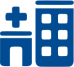 Справка о результатах ХТИ
Ответственный сотрудник МО 
Внесение данных в мед карту пациента
Формирование справки № 002-О/у
Ответственный сотрудник МО (врач, завершающий осмотр):
Внесение данных в мед карту пациента
Формирование справки № 002-О/у
ф. 003-О/у
ф. 003-О/у
РМО
РОСГВАРДИЯ
РМО
РОСГВАРДИЯ
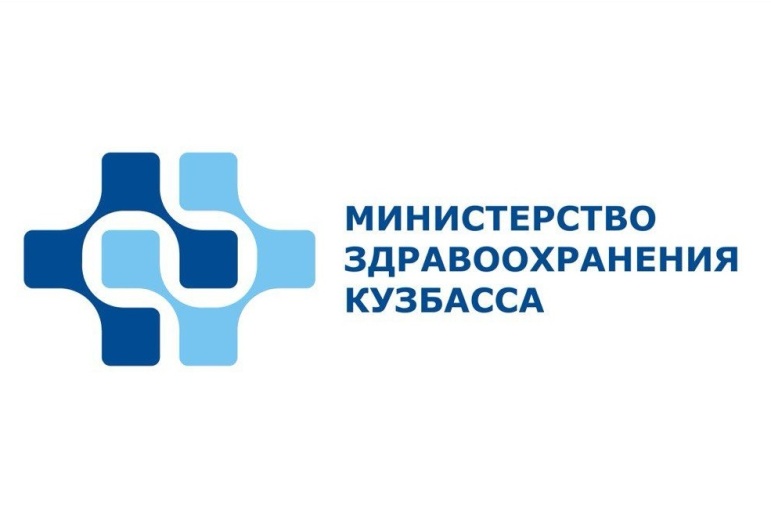 Территориальная доступность
«Единое окно»
(8 муниципальных образований)
«Выездная бригада»
(2 муниципальных образований)
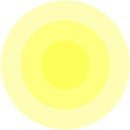 «2 окна в 1 городе»
(5 муниципальных образований)
В Кемеровском городском округе применяются две схемы: 
«Единое окно» 
«2 окна в 1 городе»
пгт Крапивинский
«3 окна в 1 городе»
(2 муниципальных образований)
г. Кемерово
«2 окна в 2 городах»
(13 муниципальных образований)
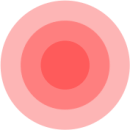 г. Белово
«3 окна в 2 городах»
(3 муниципальных образований)
г. Новокузнецк
Полная стоимость
5 410 руб 
без учета 
подтверждающего ХТИ
10 099 руб 
с учетом 
подтверждающего ХТИ
г. Таштагол